Интегрированный урок истории и литературы в 10 классе
Отечественная война 1812 года в истории, литературе, искусстве
Курякина Галина Федоровна
учитель истории.
Чеснокова Надежда Георгиевна
учитель литературы
МОУ «СОШ с. Теликовка 
Духовницкого района Саратовской области»
«…Любви к Отечеству
    Сильна над сердцем власть!»
В.М. Крюковский
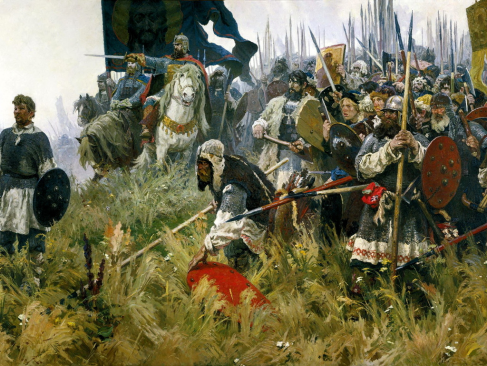 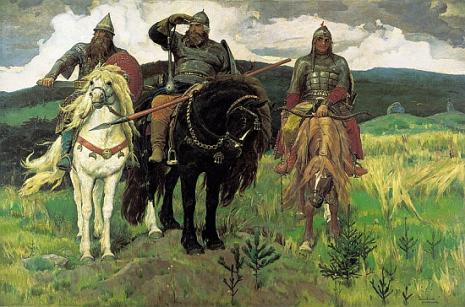 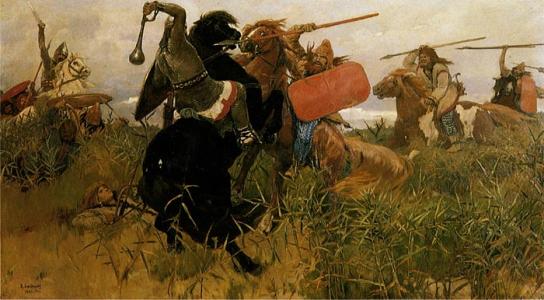 Русь. Русичи. Россия.
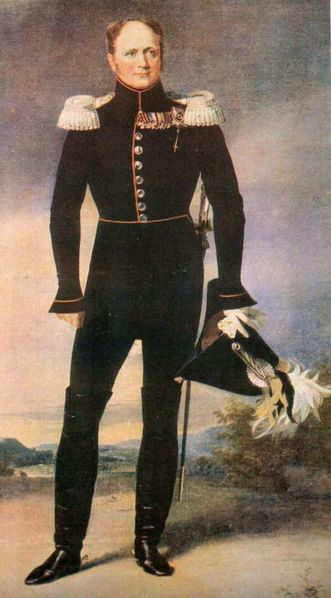 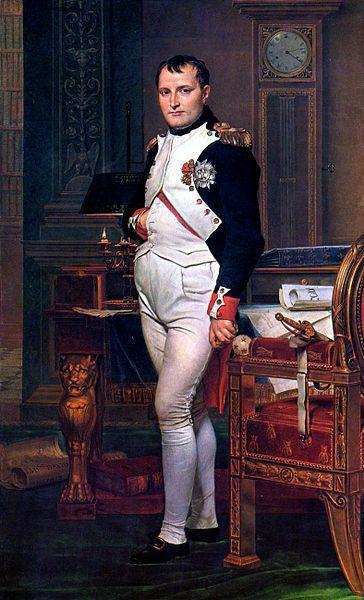 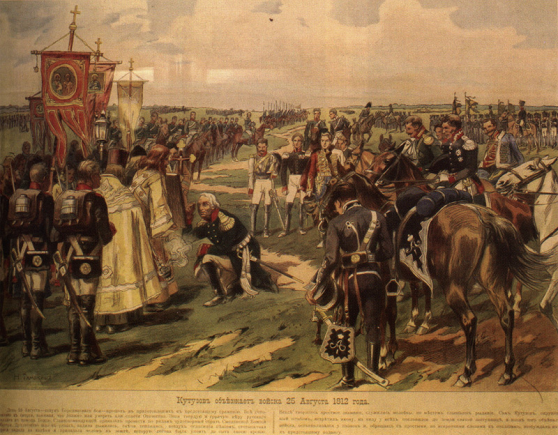 «Принять 
оружие и щит 
и охранить 
веру отцов»
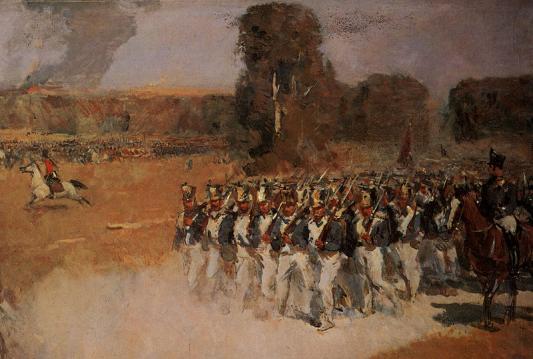 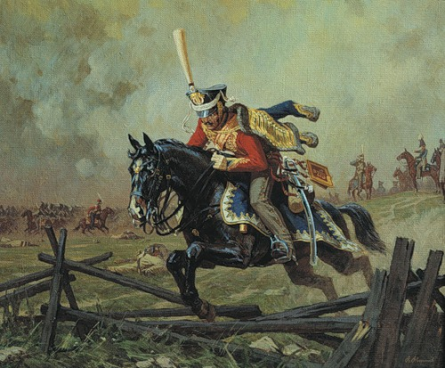 «Принять оружие и щит и охранить веру отцов»
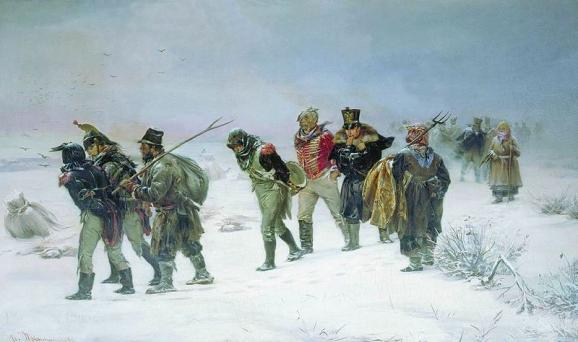 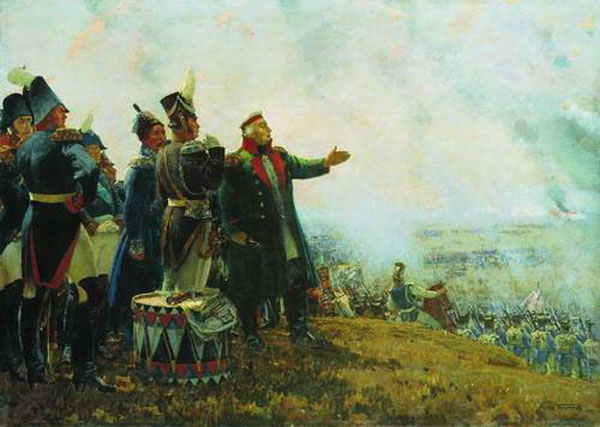 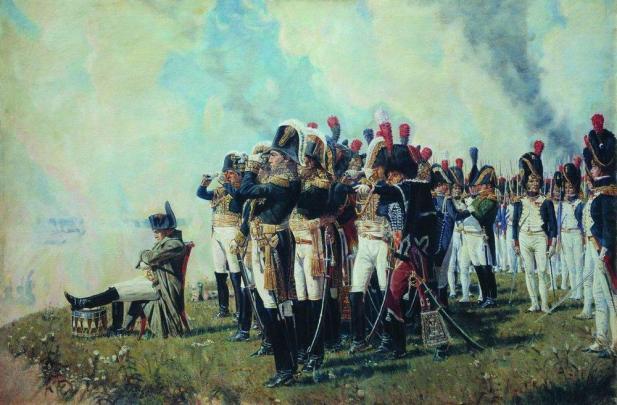 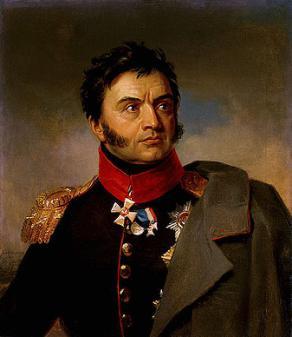 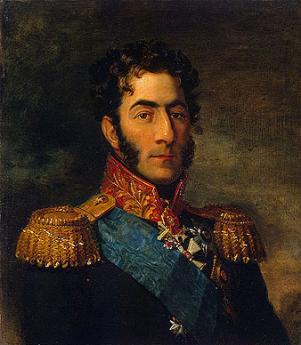 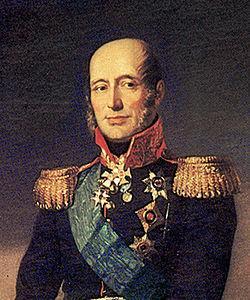 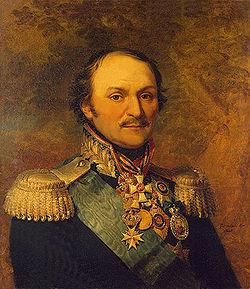 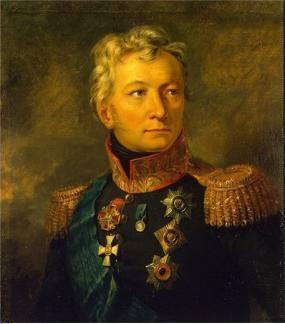 Фёдор Николаевич Глинка
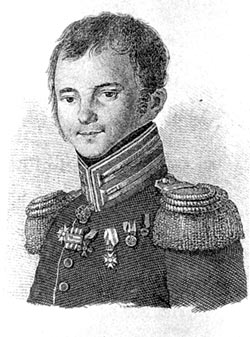 «Письма - больше, чем воспоминанья, на них запеклась кровь событий, это - само прошедшее, как оно было, задержанное и нетленное»                                        А. И. Герцен
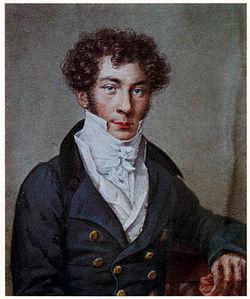 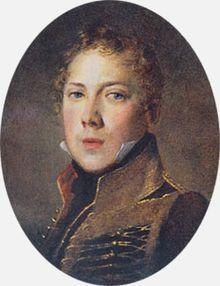 Константин Николаевич Батюшков
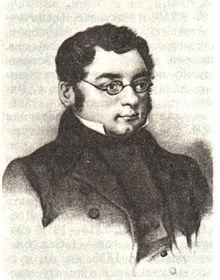 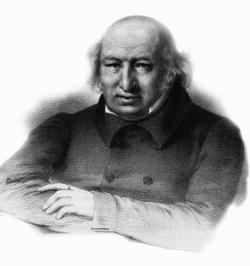 Александр Александрович Шаховский
Михаил Николаевич Загоскин
Пётр Яковлевич Чаадаев
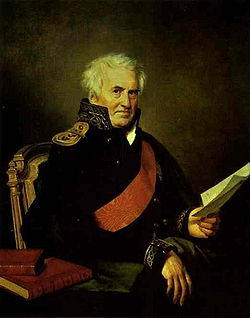 «Приказ армиям»
«Не нужно мне напоминать вождям, 
полководцам и воинам нашим об их долге храбрости. 
В них издревле течет громкая победами кровь славян. 
Воины! 
Вы защищаете веру, отечество, свободу.
 Я с вами. 
На зачинающего бог!»
Александр Семенович 
Шишков
ЦОР: Благословение ополченца 1812 года   (N 211039) http://school-collection.edu.ru/catalog/res/b2b46226-067d-421e-8146-fb77f80c15df/view/
Цель урока:
Определить характер войны 1812 года
Проблемный вопрос:
В одной из работ 
Крапченко о романе «Война и мир» сказано, 
что Л.Н. Толстой описал 
столкновение Наполеона с русским народом. 
Можно ли доказать справедливость этого утверждения?
Причины Отечественной войны 1812 г.:
континентальная блокада Англии и ее последствия для России;
тревога Александра I по поводу безостановочной экспансии Франции;
польский вопрос.
Характеристика планов сторон в начале войны
Хронология событий Отечественной войны 1812 года:
12 июня 1812 г. - начало Отечественной войны.
6 августа 1812 г. - сражение под Смоленском.
8(20) августа 1812 г. – назначение М. И. Кутузова главнокомандующим русской армии.
26 августа 1812 г. - Бородинское сражение.
1 сентября 1812 г.  - совет в д. Фили.
2 сентября 1812 г. - вступление Наполеона в Москву.
12 октября 1812 г. - сражение под Малоярославцем.
14-16 ноября 1812 г. - сражение у р. Березина.
14 декабря 1812 г. - изгнание остатков французских войск из России.
25 декабря 1812 г. - манифест Александра I об окончании Отечественной войны.
Задания-вопросы:
Сделать вывод: какую тактику ведения войны предпринимает Наполеон и русские армии?
Дать оценку стратегии ведения войны, избранной М. Барклаем де Толли.
Начальный период Отечественной войны 1812 года
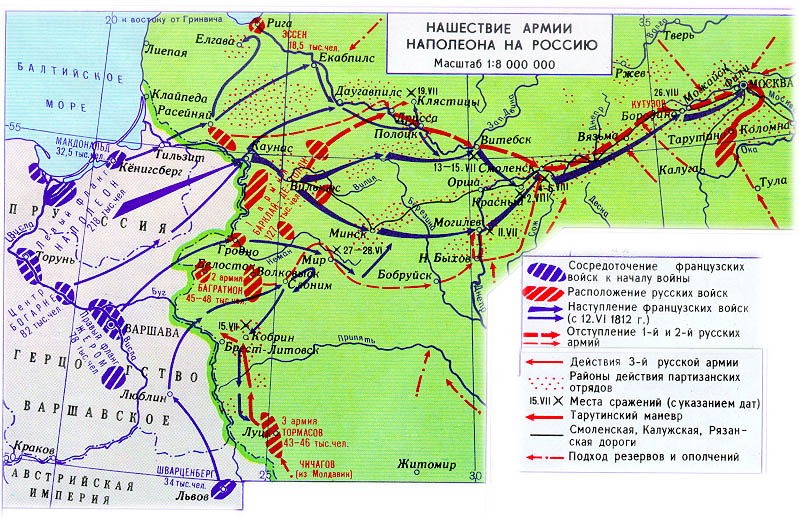 Понятийный аппарат:
Флеши - полевое земляное укрепление в форме тупого угла.
Редут - сомкнутое прямоугольное, многоугольное полевое укрепление, подготовленное для круговой обороны, с наружным рвом и земляной насыпью на наружной стороне окопа.
Батарея - артиллерийское подразделение из нескольких орудий, а также позиция, которую занимает такое подразделение.
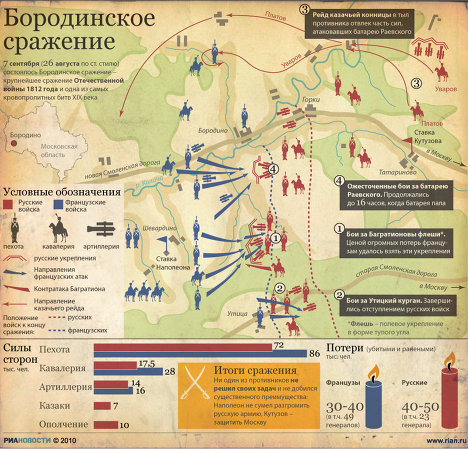 Решаем задачи:
В одной из работ Крапченко о романе «Война и мир» сказано, что Л.Н. Толстой
 описал столкновение Наполеона с русским народом. 
Можно ли доказать справедливость этого утверждения?
Как Л.Н. Толстому удалось показать: в канун Бородинского сражения было очевидно, что всем народом навалиться хотят?
Сохранилась ли историческая правда в романе Л.Н. Толстого «Война и мир»?
Кто, на ваш взгляд, победил в этом сражении? 
 Какую оценку итогам Бородинского сражения дает 
М. И. Кутузов?
Задание:
Сравнить характеристики двух полководцев по роману Л.Н. Толстого «Война  и мир».
Вписать в таблицу цитаты из текста, характеризующие Кутузова М.И. и Наполеона Бонапарта во время Бородинского сражения.
Задание-вопрос:
Совпадает ли историческая и художественная трактовка 
    образа М.И. Кутузова?
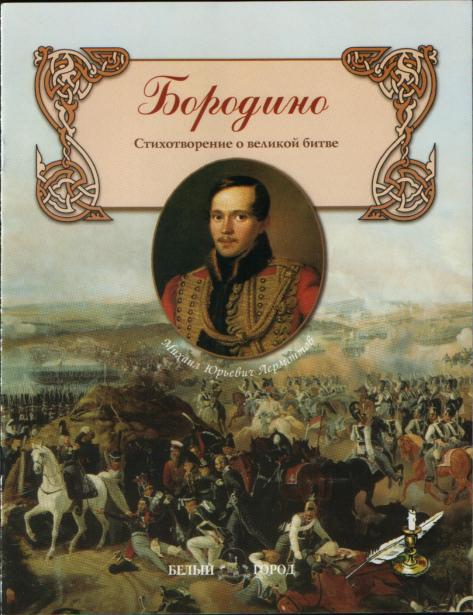 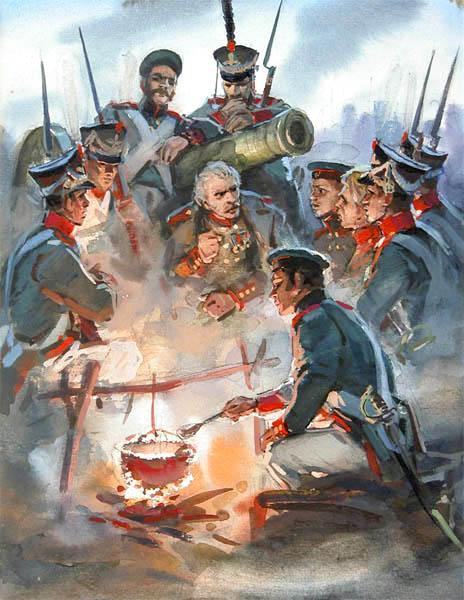 Задание:
Как объяснить слова Л.Н. Толстого, что «Бородино» М.Ю. Лермонтова – зерно, из которого вырос роман «Война и мир»?
Актуально ли это стихотворение в наши дни?
ЦОР: Военный совет в Филях в 1812 году (N 109630) http://school-collection.edu.ru/catalog/res/0f4866c4-0f22-44b8-aba6-7661b8cb774f/view/

ЦОР: Военный совет в Филях в 1812 году (описание и история создания) (N 109856) http://school-collection.edu.ru/catalog/res/c6ceb902-cdc1-4db0-b2dc-2aac45557dba/view/
Дискуссия:
* Легко ли было М.И. Кутузову принять решение об оставлении Москвы?
* Созвучен ли эпизод «Совет в Филях» картине А. Кишенко «Совет в Филях»?
* Прочитайте документ «Из «Записок» А. П. Ермолова о совещании в Филях1 сентября 1812 г. 
Выскажите свое отношение к решению М. И. Кутузова оставить Москву.
Задание:
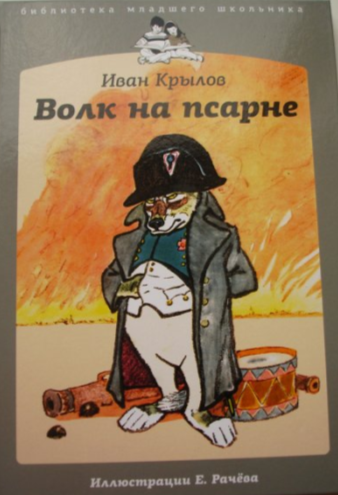 Почему Наполеон придавал столь огромное значение взятию Москвы?
Что более всего усугубляет положение «великой армии» в Москве? 
Чем созвучны картина «Наполеон в горящей Москве» с литературными источниками?
Почему Наполеон настойчиво предлагал Александру I начать переговоры о мире? Почему Александр I отказался?
ЦОР: Наполеон в горящей Москве (N 200723) http://school-collection.edu.ru/catalog/res/29e5e110-b8e8-4469-afa7-ed17c3a37815/view/
ЦОР: Воспоминания французов о войне 1812 года (N 191602) http://school-collection.edu.ru/catalog/res/2cc394fb-3777-471e-bd6b-363460f3bc3c/view/
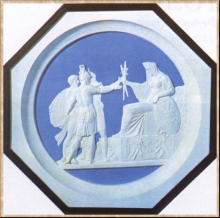 Понятийный аппарат:
Народное ополчение –  военное форми­рование, создаваемое в помощь действующей армии на добровольных началах.
ТОЛСТОЙ Федор Петрович. 
Народное ополчение 1812 года.
 1816. Медальон
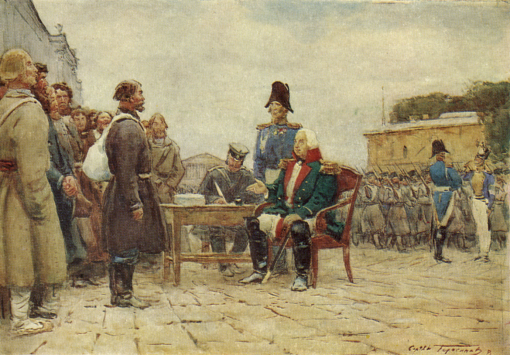 "М.И. Кутузов – 
начальник Санкт-Петербургского ополчения».
 Герасимов Сергей Васильевич
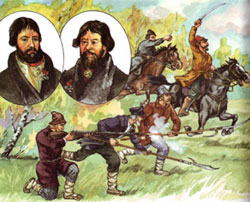 Дискуссия:
Дайте оценку роли партизанского движения в ходе войны 1812 г.
С кем сравнивает Л.Н. Толстой русских и французов после Бородинского сражения?
Как Л. Н. Толстой относится к такому ведению войны?
Какова по мнению Л.Н. Толстого роль партизан?
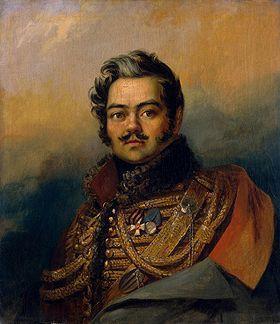 Денис Васильевич Давыдов
Джорджа Доу.
 Военная галерея Зимнего Дворца, 
Государственный Эрмитаж
(Санкт-Петербург)
ЦОР: "Портрет, созданный здесь Мясоедовым, очень похож..." (N 121357)
 http://school-collection.edu.ru/catalog/res/1173f0c9-9d5d-4f3f-bf3c-10106e46b357/view/
Отступление армии Наполеона
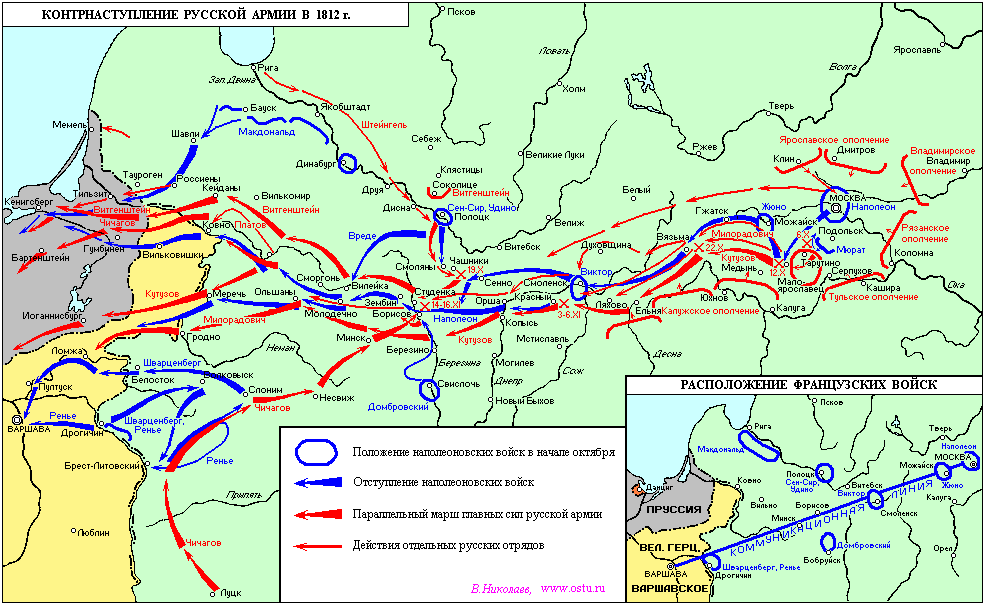 Задание:
     Объясните, почему М.И. Кутузов после сражения под Малоярославцем не хотел давать новых крупных сражений.
Тема «милосердия»
Словарная работа. 
Милосердие – готовность помочь кому-нибудь
 или простить кого-нибудь из сострадания, 
человеколюбия. 
Сострадание – жалость, сочувствие,
 вызываемые чьими-то несчастиями, горем.
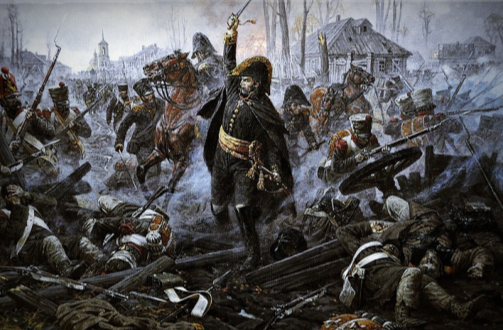 Генерал А.Ж. Дельзон 
в сражении за Малоярославец 
12/24 октября 1812 г.
 А.Ю. Аверьянов
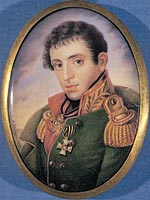 Тема «милосердия»
Генерал А. А. Тучков
Дискуссия:
Как вы понимаете чувство милосердия?
Нужно ли нам быть милосердными?
Как тема милосердия к врагу раскрывается в романе Л.Н. Толстого «Война и мир»?
Познакомимся с одним из очерков Глинки «Последнее уничтожение на Бородинском поле». Какая проблема раскрывается в очерке? Как относится автор к погребению павших врагов?
Почему Глинка называет Марию Тучкову единственным представителем любви?
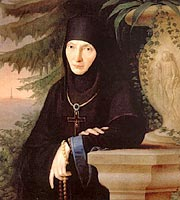 Игуменья Мария 
(Тучкова Маргарита Михайловна )
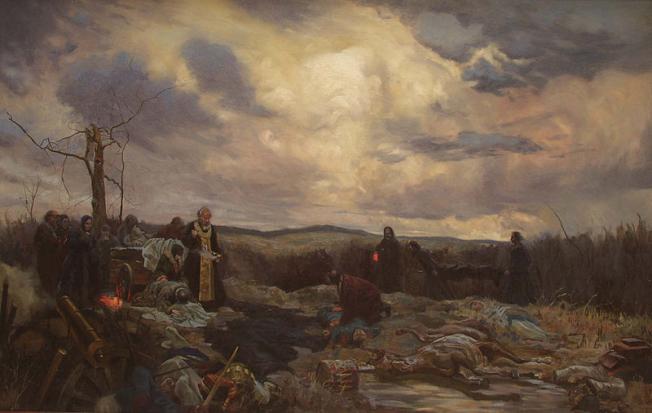 «М.М. Тучкова на Бородинском поле. Панихида по генералу А.А. Тучкову» Художник Семён Кожин
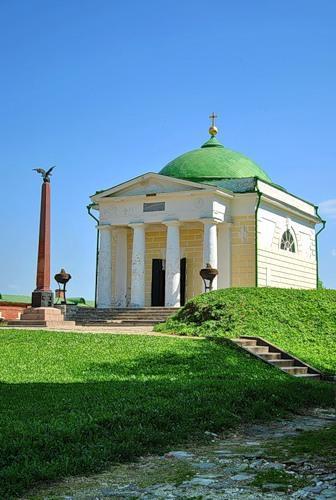 В атмосфере войны, насилия, крови 
не ожесточись русская душа
Храм Спаса Нерукотворного
 Спасо-Бородинского монастыря
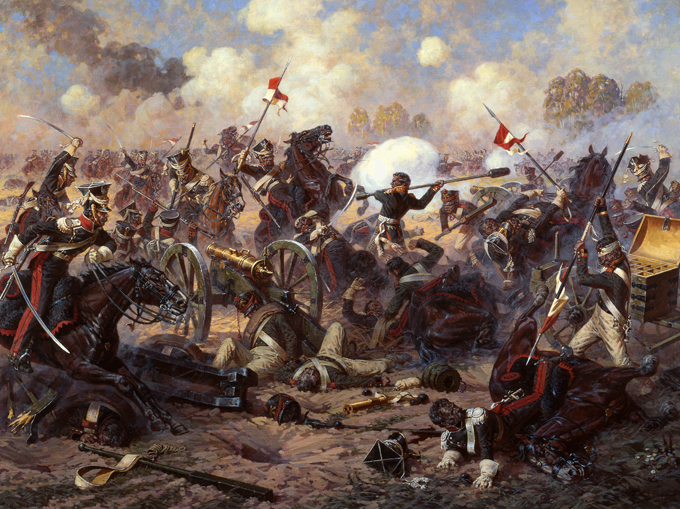 В самом названии Отечественная война 1812 года подчеркивается ее общественный, 
народный характер.
Историческое значение войны 1812 года
«В продолжение героического 1812 года русские снискали славу чистую, неоспоримую – 
славу народа, 
обладающего редкостным 
общественным духом, 
безграничным самоотвержением,
 неколебимой преданностью...»
                                                                       Жозеф де Местр
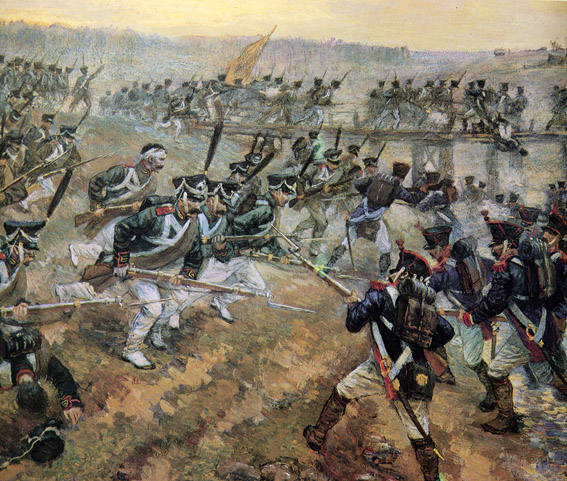 Народный характер Отечественной войны 1812 года
Народ – воплощение нравственных идеалов.
Война – проверка глубины патриотизма и силы духа.
Движущая сила истории - народ.
Только личность, близкая к народу, может влиять на события.
Человек, Народ, История – толстовские мерки мира.
Отечественная война 1812 года в архитектуре
Казанский собор, Санкт-Петербург (N 157442) http://school-collection.edu.ru/catalog/res/990d51e9-2283-4008-9ad0-853e31f058ce/view/
Нарвские триумфальные ворота, Санкт-Петербург (N 157444) http://school-collection.edu.ru/catalog/res/2505f80c-2068-42b5-813f-ca35de9e5b95/view/
Арка Главного штаба, Санкт-Петербург (N 157239) http://school-collection.edu.ru/catalog/res/0d3e60a1-66e6-4127-abfe-47cec2dd134e/view/
Александровская колонна, Санкт-Петербург. Общий вид (N 157449) http://school-collection.edu.ru/catalog/res/aebafa45-8041-44f5-8517-733d8fdb3538/view/
Панорама Москвы с храмом Христа Спасителя (N 200669) http://school-collection.edu.ru/catalog/res/033bdaa0-2000-4f71-8605-02a32a47bf35/view/
Закрепление знаний
ЦОР: Интерактивное задание "Отечественная война 1812 года" (N 168256) http://school-collection.edu.ru/catalog/res/dd4a3459-f147-48ba-a313-5b4eb69158c9/view/
ФЦИОР: Отечественная война 1812 года (Модуль направлен на закрепление знаний о военных действиях русской армии в войне 1812 г. Ключевые слова: война 1812 года, Бородино, Наполеон, Кутузов, Москва) http://fcior.edu.ru/card/12419/otechestvennaya-voyna-1812-goda.html rgpu_h1kl05t07_p_126_v1-U
Домашнее задание:
 Перечислите решения Венского конгресса. Дайте им оценку.
 Определите роль России в международных отношениях после победы над Наполеоном.
 Вспомните отношение Л.Н. Толстого к войне. Почему   Л.Н. Толстой не изображает фактический конец войны на территории Западной Европы?
Источники:
http://images.yandex.ru
http://www.hermitagemuseum.org/
http://www.home-edu.ru Отечественная война 1812 года в русской художественной литературе
http://www.borodino.ru/Государственный Бородинский военно-исторический музей-заповедник
slovopedia.com  – Толковый словарь русского языка С. Ожегов
http://vkontaktecenter.ru Романс на стихи Дениса Давыдова из фильма "Эскадрон гусар летучих«
http://lesson-history.narod.ru/
http://dic.academic.ru/
http://traditio.ru/wiki/